Ensto One
Où recharge-t-on son VE?
@TRAVAIL
40% des conducteurs de VE chargent leur voiture régulièrement sur leur lieu de travail.
@MAISON
75% des conducteurs de VE chargent leur voiture quotidiennement  à leur maison.
@ESPACE PUBLIC
70-80% des conducteurs de VE chargent leur voiture occasionnellement sur des infrastructures publiques.
Source: Nordic EV Outlook 2018, case Norway 2017
AUG 2020
Ensto One - The charger for apartments
2
[Speaker Notes: Daily = every day, 3-5 times a week
Regularly (weekly) = 1-2 times a week
Occationally (monthly) = 1-2 times a month

Challenges & Painpoints – Reasons for not buying
How do I know which one is right for me?
Where to buy?
How to install?
How to take the most out of existing grid connection?
How to assign consumption to those who actually use it?
How to manage chargers and charging user easily?
How to take into account also other energy consumption sources at the location?]
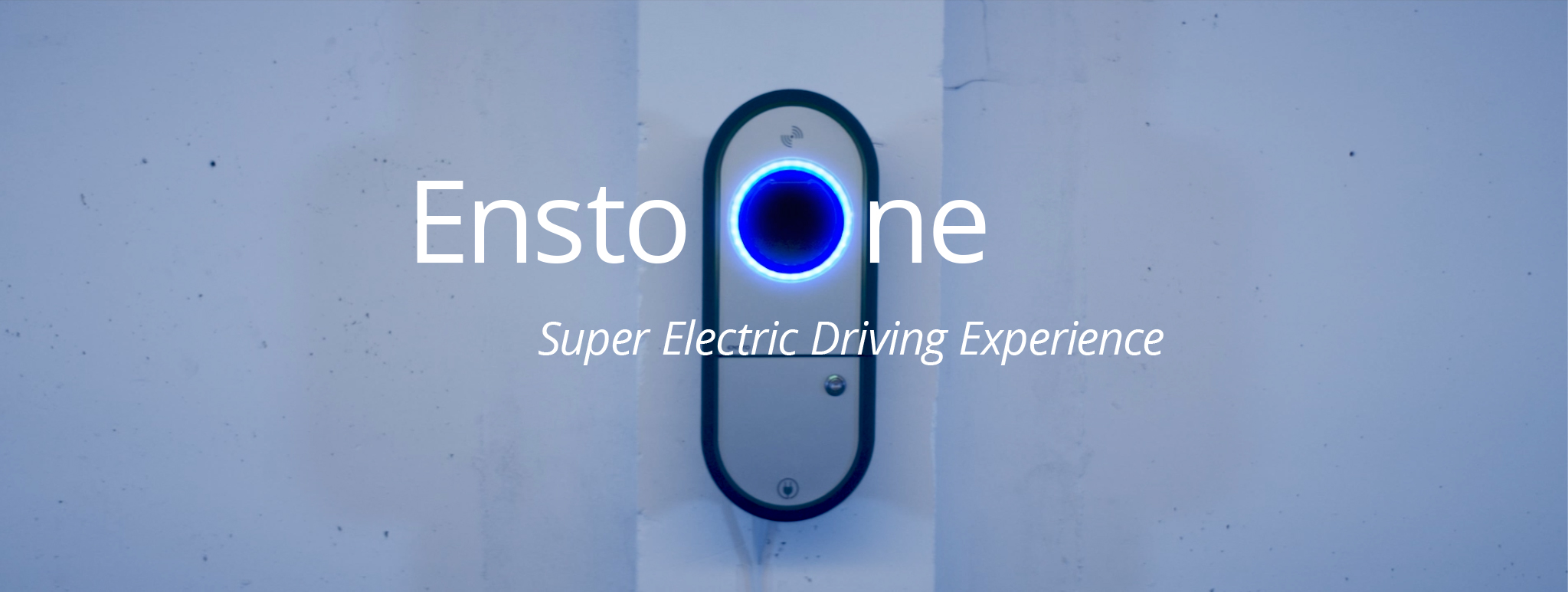 AUG 2020
Ensto One - The charger for apartments
3
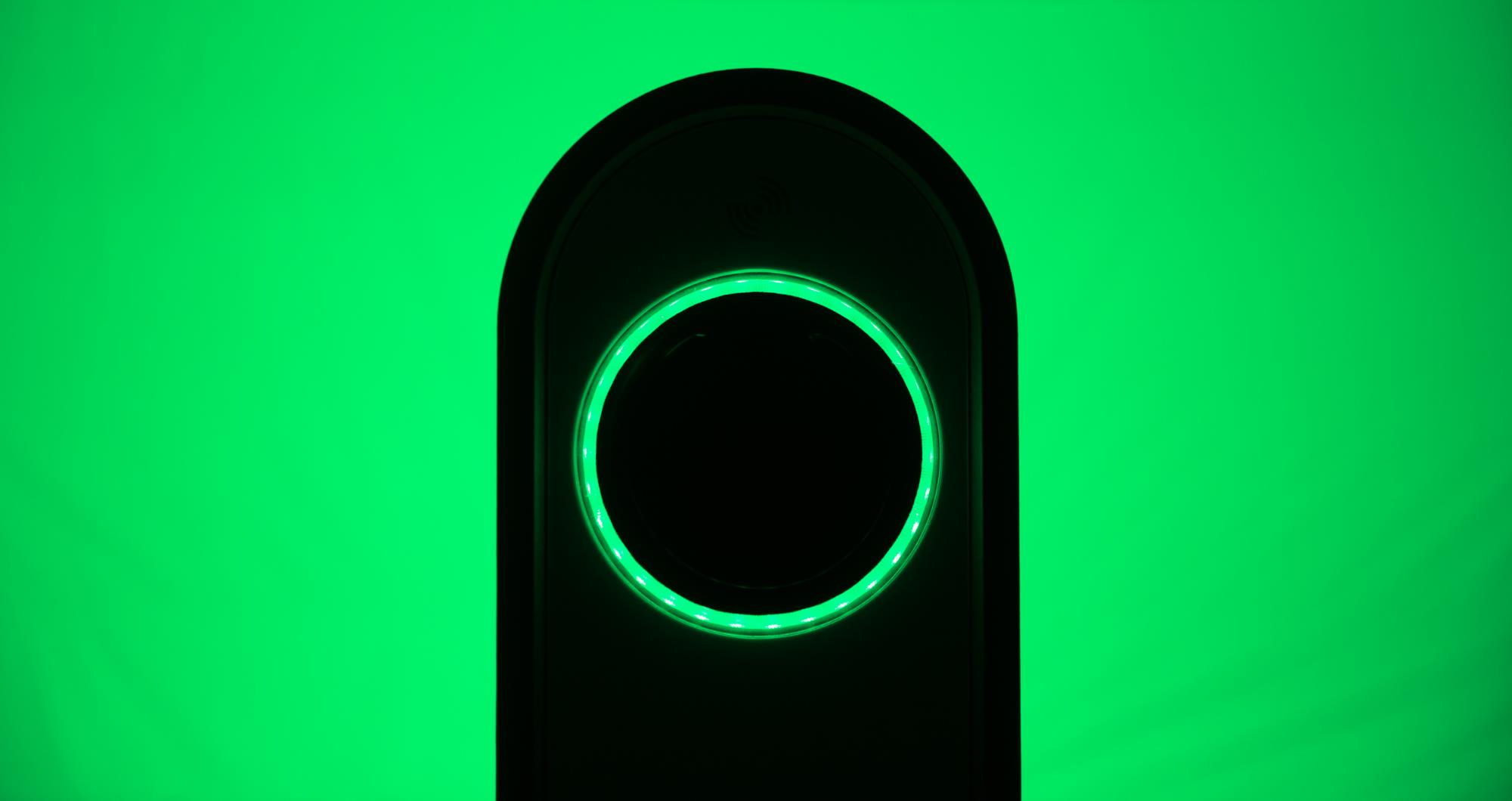 Super facile à installer
Super facile à recharger
Super facile à contrôler
AUG 2020
Ensto One - The charger for apartments
4
Ensto One
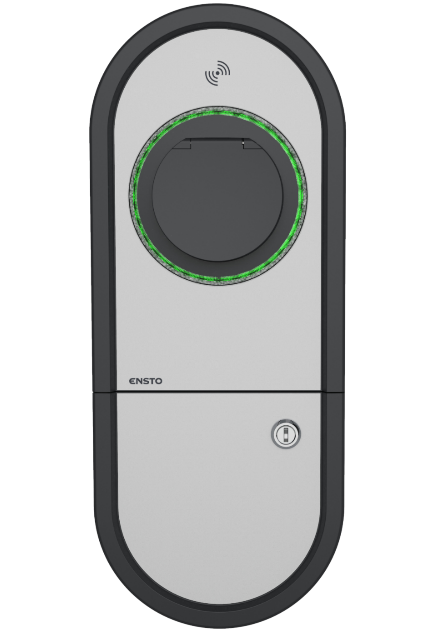 Deux versions
3.6kW (16A monophasé)
7.4kW (32A monophasé)
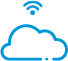 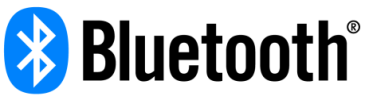 AUG 2020
Ensto One - The charger for apartments
5
Capacité de recharge des véhicules électriques
AUG 2020
Ensto One - The charger for apartments
6
Ensto One
Ensto One – Super facile à installer
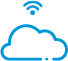 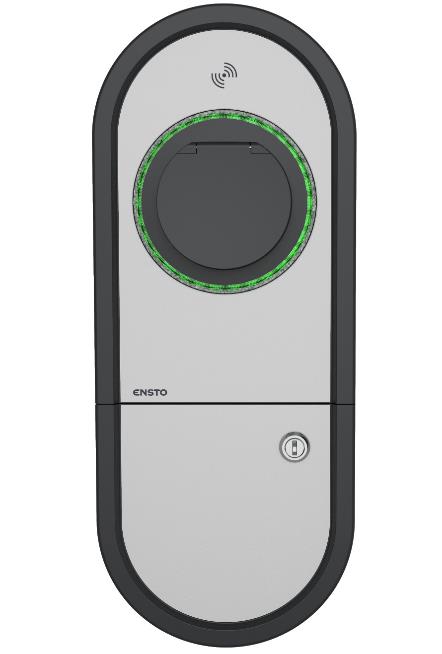 Application mobile pour programmation en Bluetooth mobile app des bornes par l'installateur (réglage du courant et MAJ logiciel)
Détection des courants de fuite DC (RDC-DD), conformément à l'IEC61851-1
Disjoncteur différentiel inclus (RCBO, 30mA) accessible en ouvrant la trappe
Installation murale facile et rapide
Accessoires d'installation en option
Au sol
Sur poteau Ø60mm
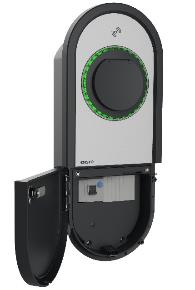 Intuitive 
Bluetooth 
mobile app!
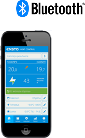 AUG 2020
Ensto One - The charger for apartments
8
Application mobile Ensto Charger Control
L'application mobile Ensto Charger Control permet une installation facile. Elle permet de régler le courant maximal ainsi que de mettre à jour le logiciel. Elle permet aussi de remonter l'historique des erreurs.
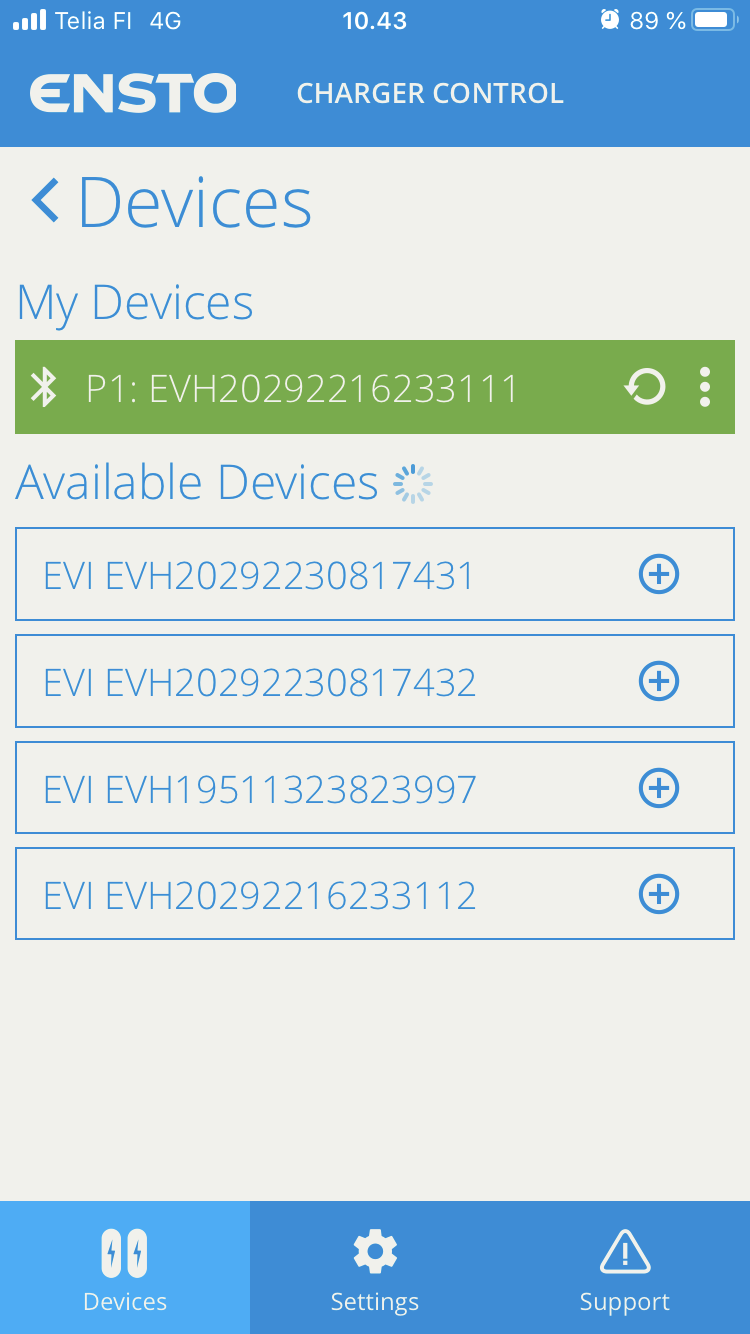 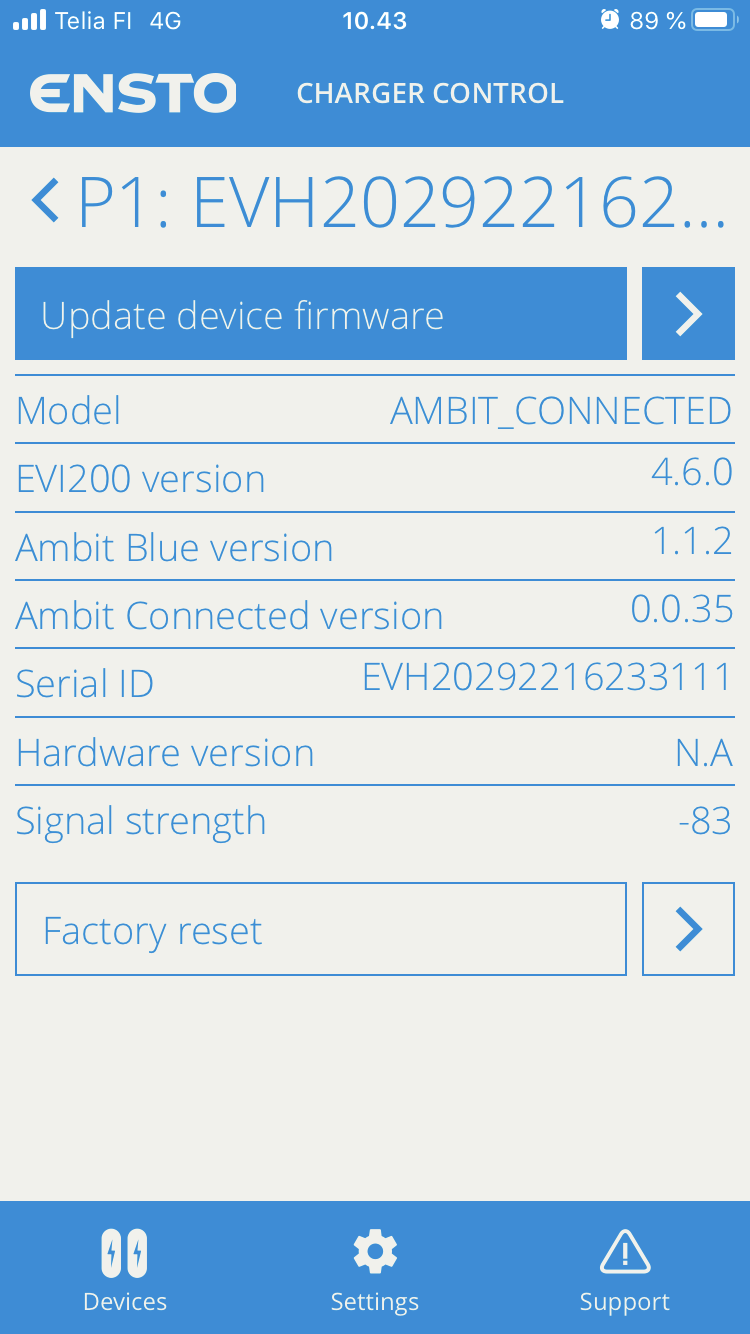 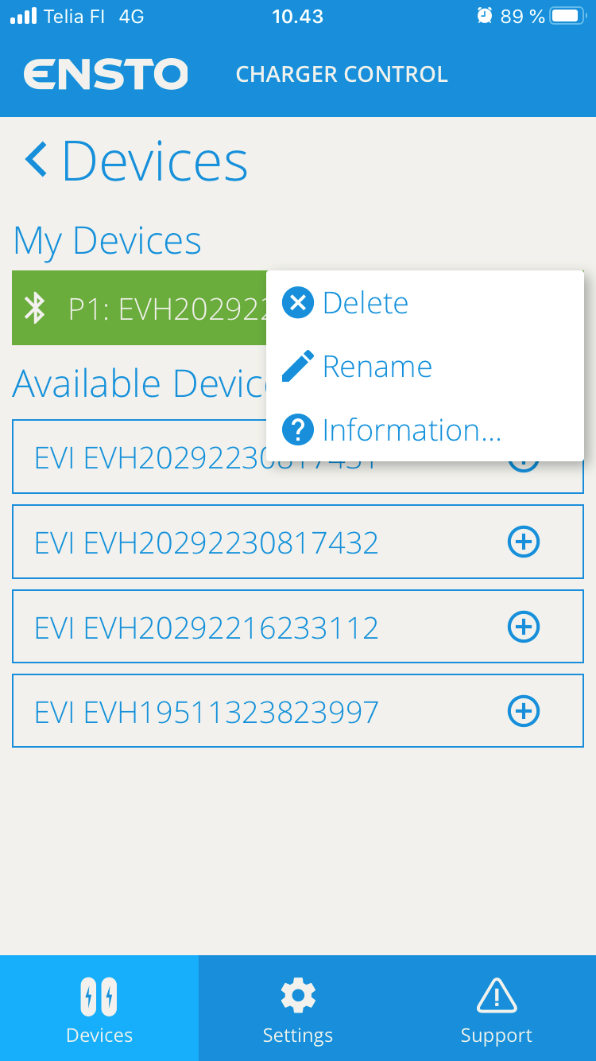 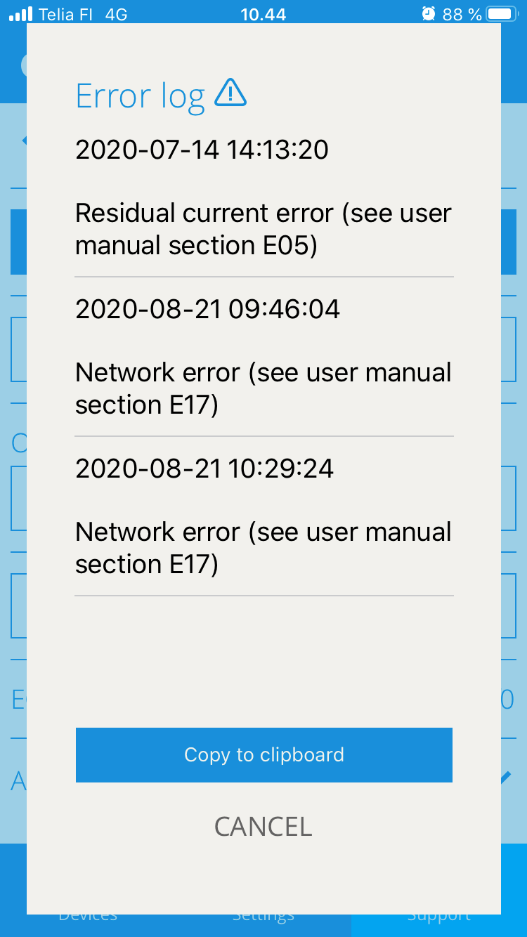 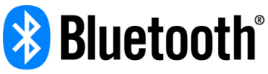 AUG 2020
Ensto One - The charger for apartments
9
Application mobile
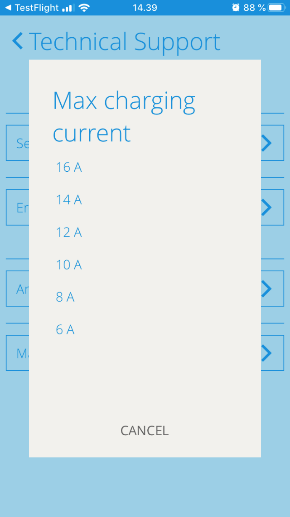 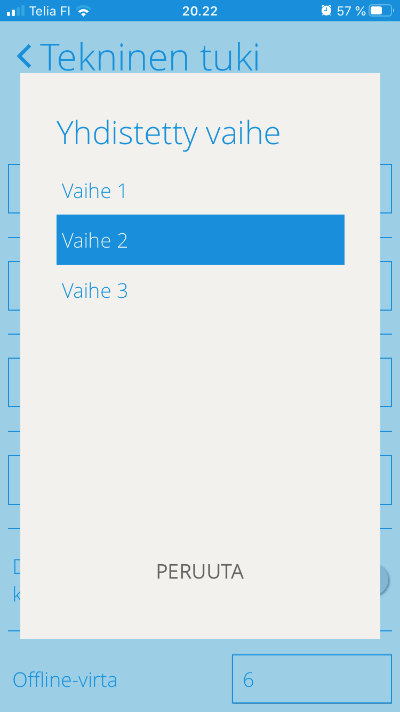 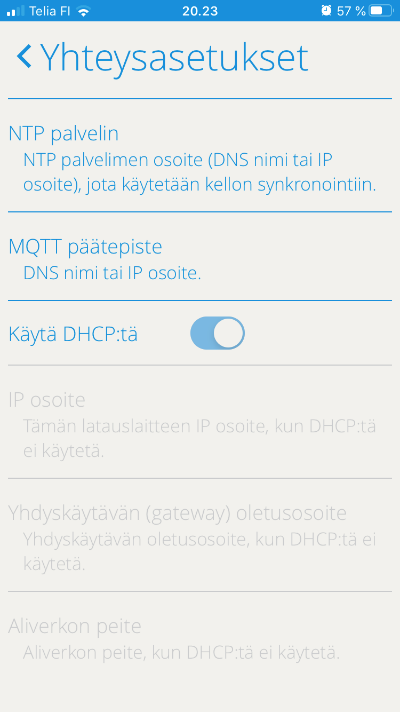 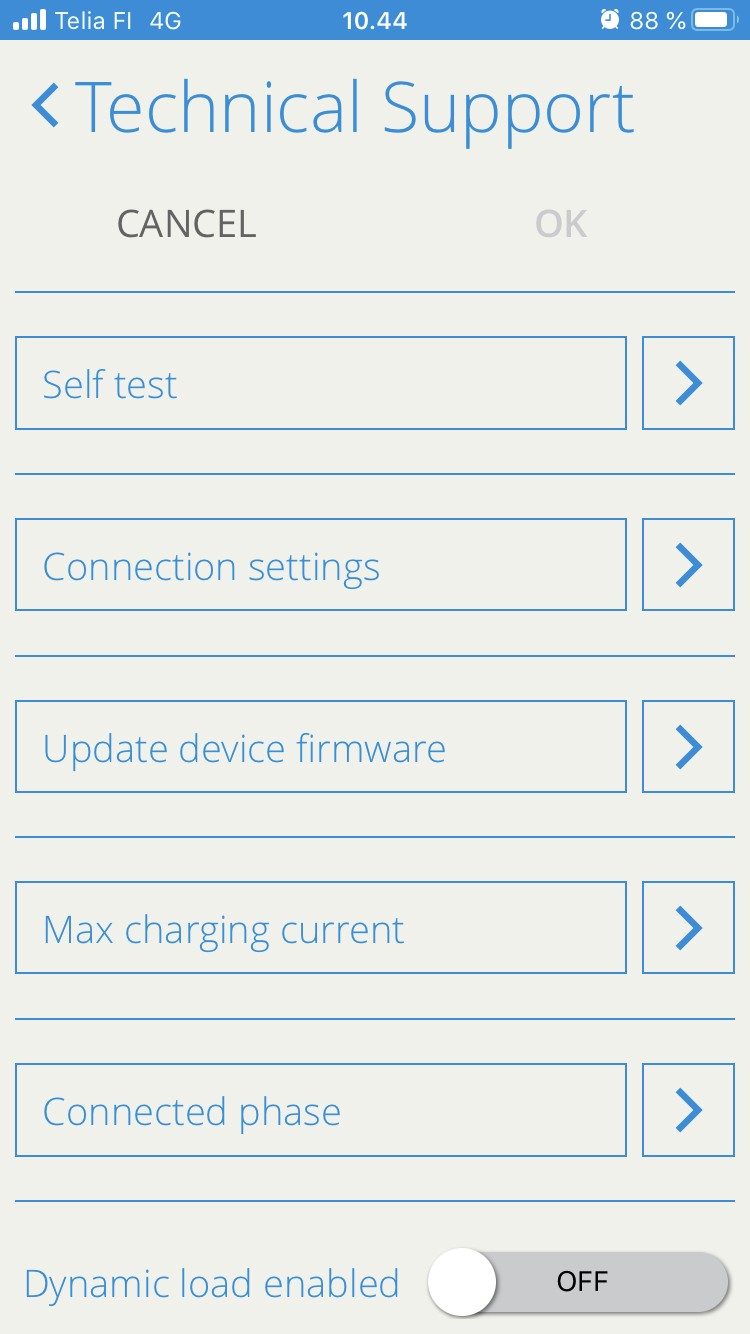 MAJ firmware
Courant maximal
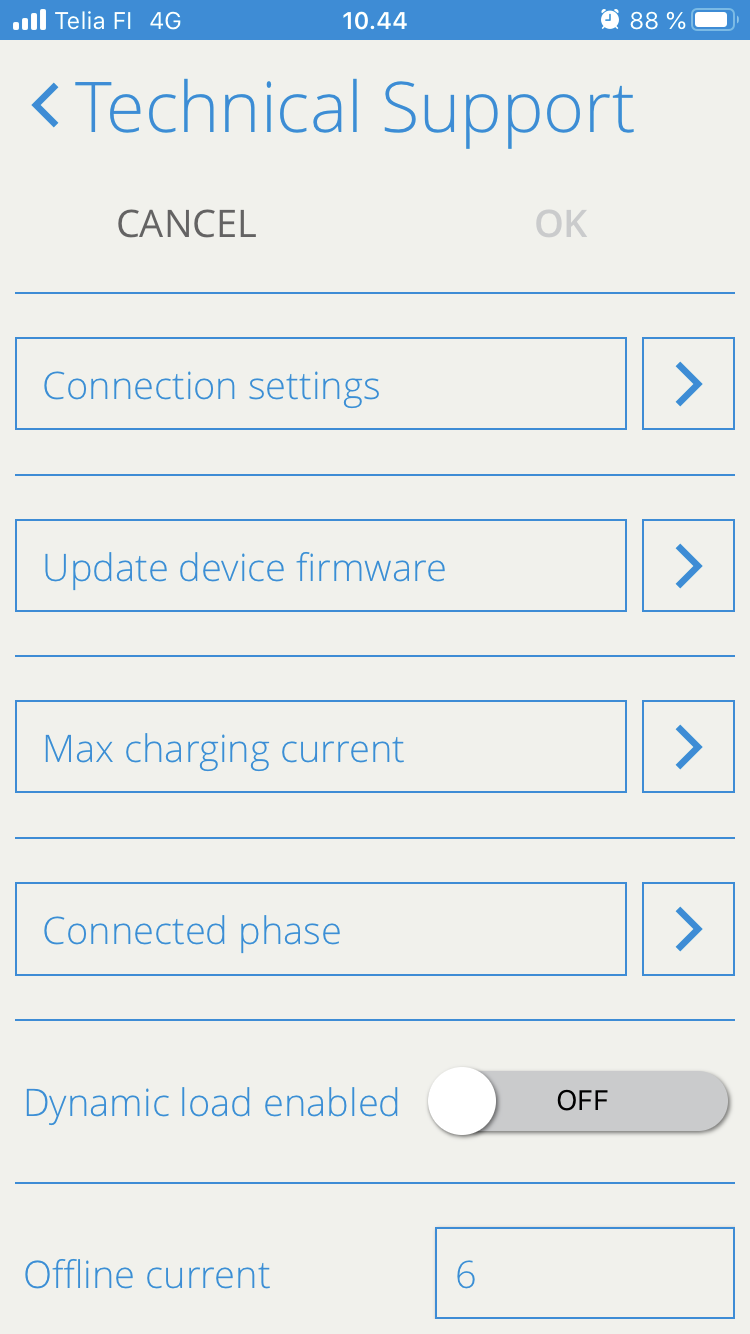 AUG 2020
Ensto One - The charger for apartments
10
Accessoires d'installation (en option)
EVTL55.00 Installation sur poteau
EVTL57.00 Pied de fixation
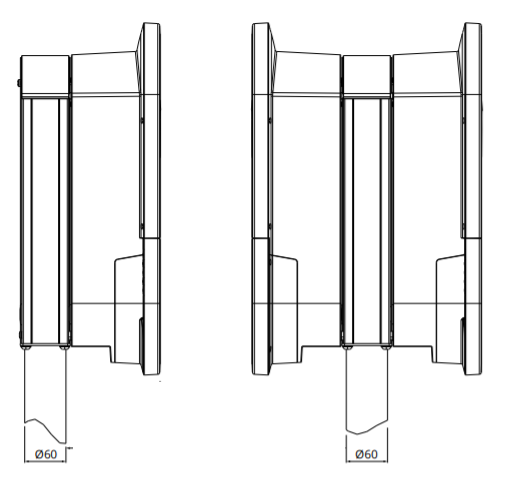 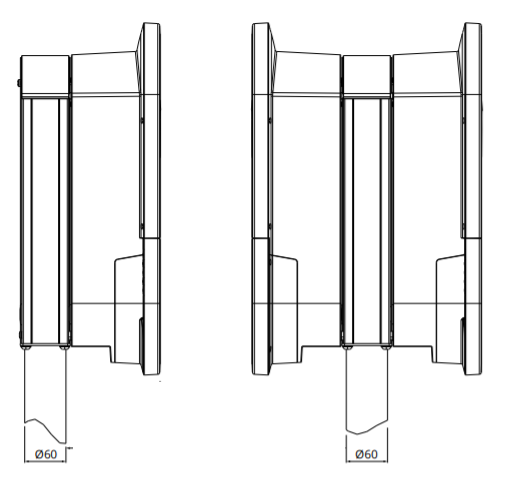 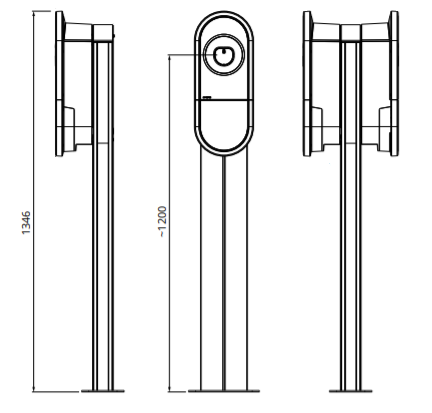 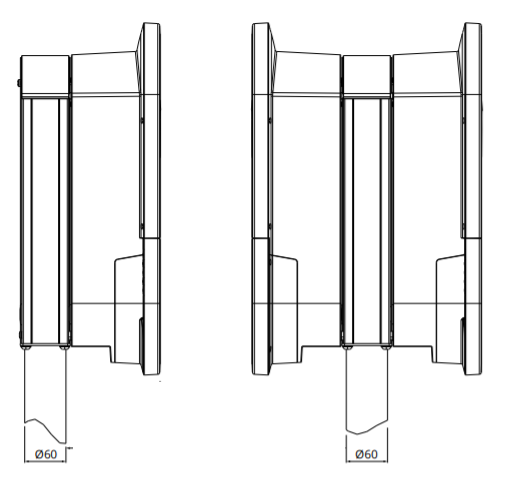 Adaptateur pour poteau Ø 60mm
Avec compartiment pour les raccordements électriques
Avec tube  interne Ø60mm pour passage de câble
Avec compartiment pour les raccordements électriques
AUG 2020
Ensto One - The charger for apartments
11
Ensto One – Super facile à recharger
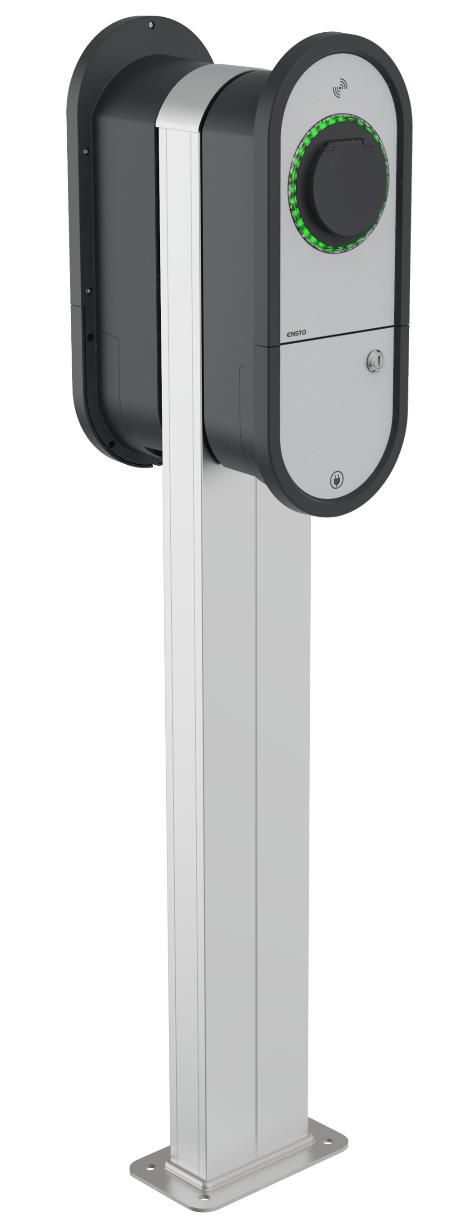 Compatible avec tous les véhicules  (Mode 3/ Type 2S)
Compteur MID permettant de visualiser l'énergie consommée, accessible en ouvrant la trappe
AUG 2020
Ensto One - The charger for apartments
12
Ensto One – Super facile à contrôler
LED indiquant le statut du point de charge (vert, bleu, rouge ou jaune)
Contrôle d'accès possible par RFID si connecté à un Backend 
DLM possible si point de charge connecté (Cloud Ensto)
Connectivité Ethernet (RJ45)
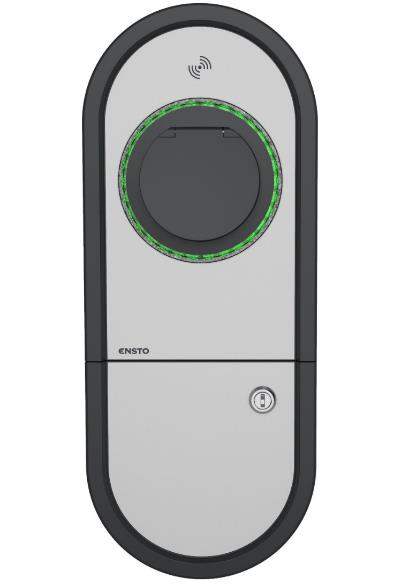 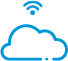 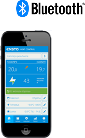 AUG 2020
Ensto One - The charger for apartments
13
Ensto One
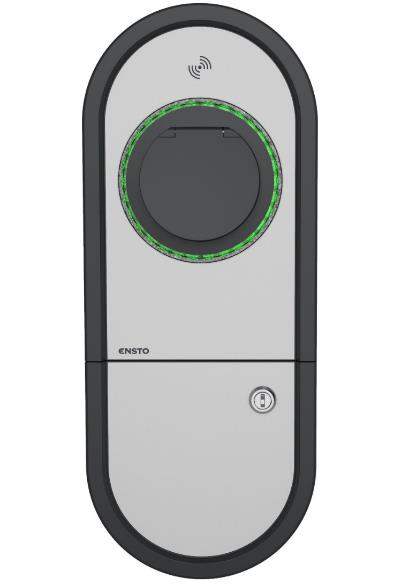 x = inclus
o = accessoire en option
AUG 2020
Ensto One - The charger for apartments
14
Informations techniques
Structure
Installation
Caractéristiques
Deux versions : 16A et  32A, monophasée
Courant ajustable : 6A – 16A/32A
Prise Type 2S
Détection du courant de fuite DC (RDC-DD)
MCB / RCD type A (RCBO, 30mA)
Note : en monophasé le type B n'est pas nécessaire
Compteur MID
Lecteur RFID intégré (uniquement pour utilisation via Backend)
OCPP 1.6JSON Websocket connectivity
Corps en polycarbonate (PC) 
IP54
IK10
Température de fonctionnement  -40…+50 °C
Installation murale sans accessoire
Alimentation monophasée
L, N, PE Cu 2.5-10mm² sans repiquage
Application mobile pour modification du courant max autorisé : 6A – 16A/32A
Connexion Ethernet RJ45
AUG 2020
Ensto One - The charger for apartments
15
Ensto One – Raccordement électrique
Equipé d'un disjoncteur différentiel RCBO permettant 
la protection contre les surintensités
La protection différentiel
Equipé d'un système de détection des fuites de courant DC (RCD-DD)
AUG 2020
Ensto One - The charger for apartments
16
Dimensions et espace requis
209
134
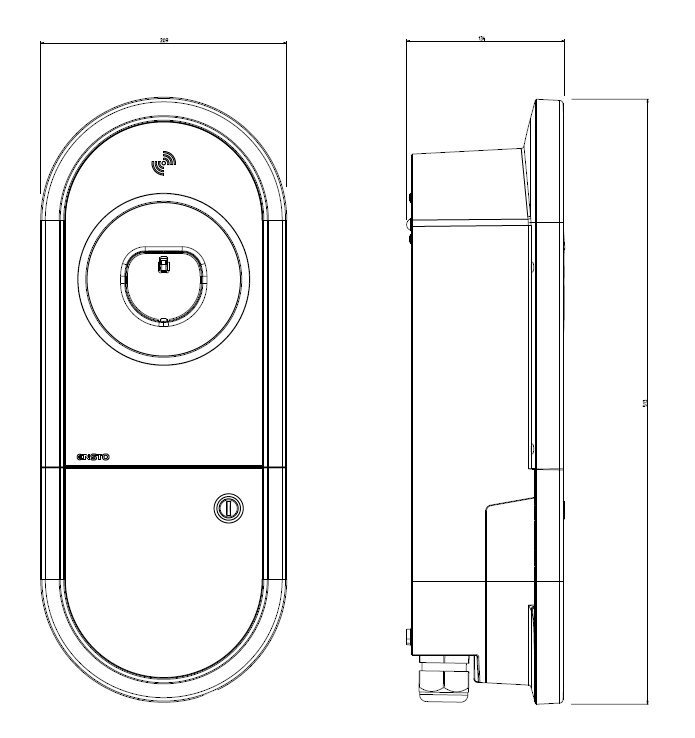 513
AUG 2020
Ensto One - The charger for apartments
17